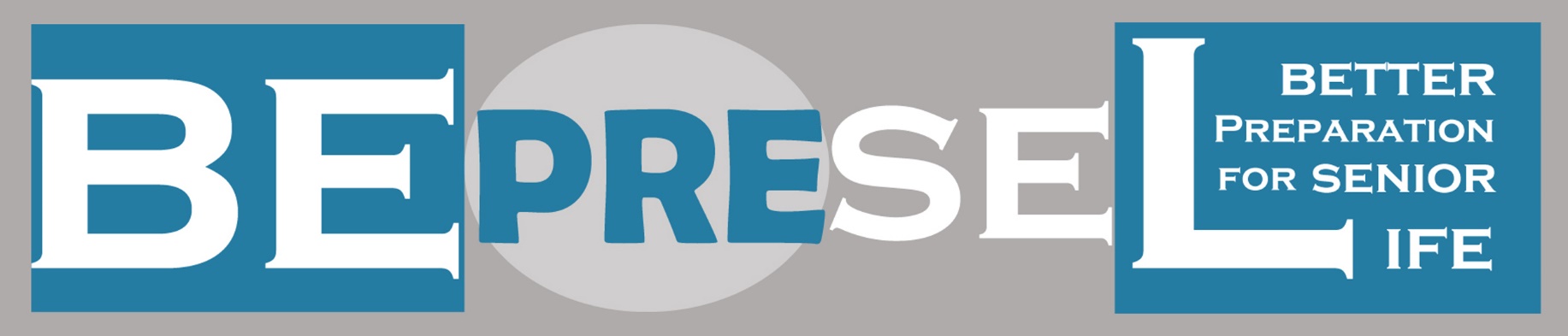 MODUL 3
POMEN OHRANJANJA IN KREPITVE MOČI NAŠIH MIŠIC
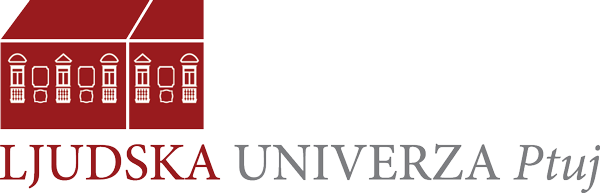 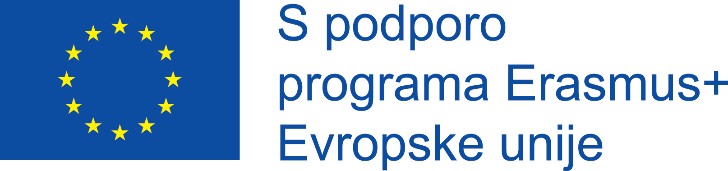 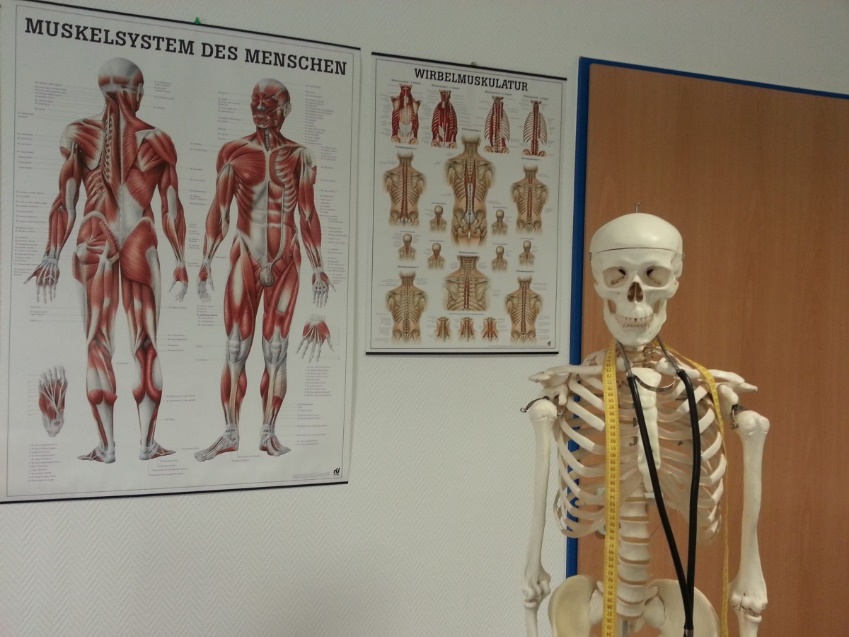 Osnovno razumevanje mišic.
Ohranjanje in krepitev telesne moči.
Mišicam je vseeno komu pripadajo ali koliko je ta oseba stara.
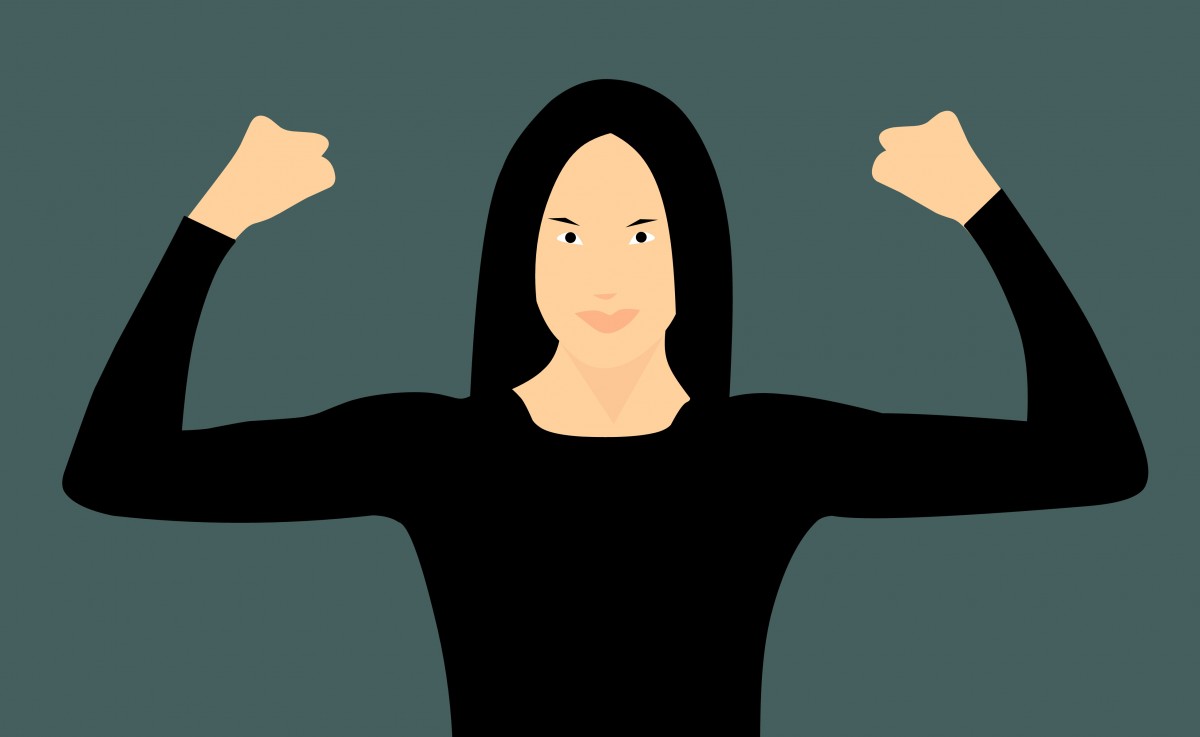 POSTAJAJO VEČJE IN SE KREPIJO, ČE LE REDNO IN DOVOLJ TRDO DELAJO.

SE MANJŠAJO IN SLABIJO, ČE NISO DOVOLJ POGOSTO AKTIVNE.
Malo se pogovorimo o
Rezervni zmogljivosti
 mišične moči 

Rezervna zmogljivost je presežek, višek moči od tiste količine moči, ki jo potrebujete za opravljanje nekega opravila.
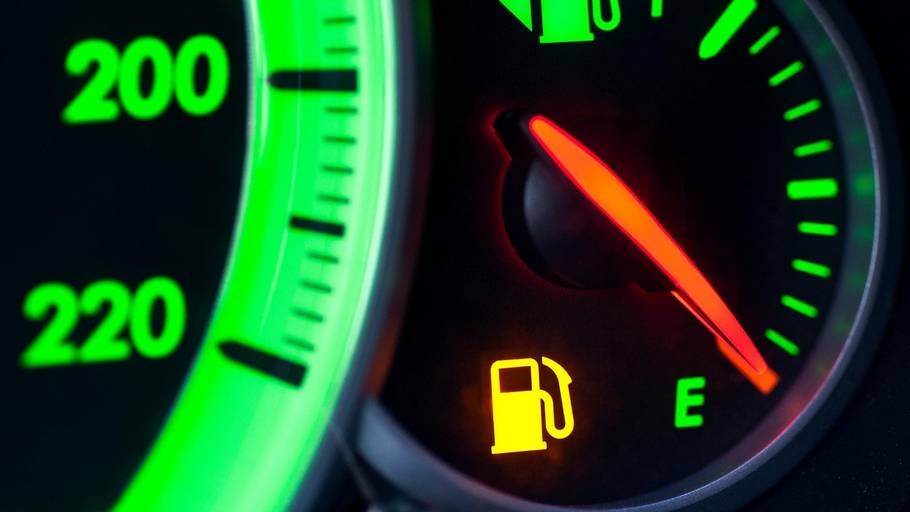 Več rezervne moči imamo, 
lažje 
bomo opravljali različna dela.
BOLJ BOMO MOTIVIRANI ZA DELO
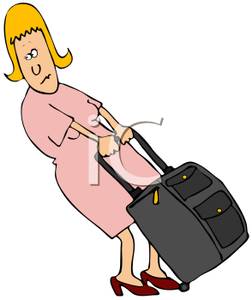 5 kg
Najvišja kapaciteta je dvig
20 kg
300%
Najvišja kapaciteta je dvig
6 kg
Rezervna moč
Rezervna moč
20 %
5 kg
5 kg
Manj rezervne moči imamo , 
težje 
bomo opravljali različna dela.
MANJ BOMO MOTIVIRANI ZA DELO
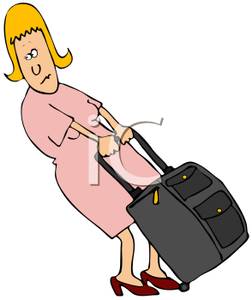 Izgubljanje rezervne moči ni pogojeno s staranjem –


pač pa z našo neaktivnostjo.
5 kg
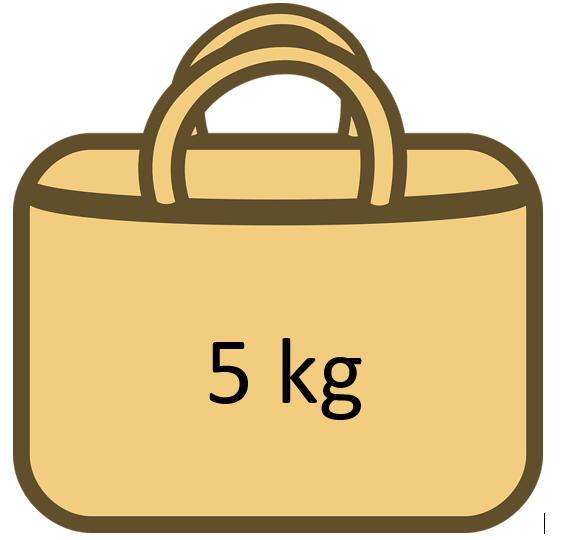 Koliko jih ni več sposobnih dvigniti 5 kg kot pri 60-ih?
60 – 64 let
+ 80 let
65 – 79 let
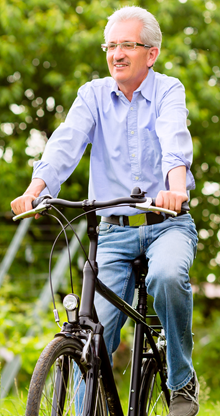 34,0 %
jih ni zmožnih
10,8 %
jih ni zmožnih
6,3 % 
jih ni zmožnih
66,0 %
pa jih še vedno lahko
MOŠKI
62,1%
jih ni zmožnih
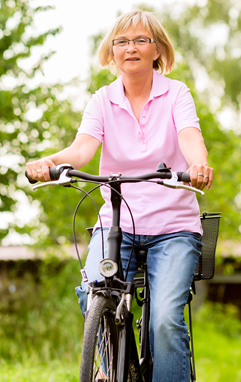 30 %
jih ni zmožnih
17,1% 
jih ni zmožnih
37,9%
pa jih še vedno lahko
ŽENSKE
Biti nezmožen dvigniti 5 kg
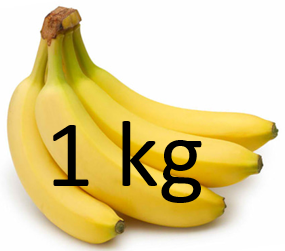 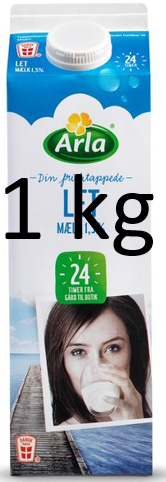 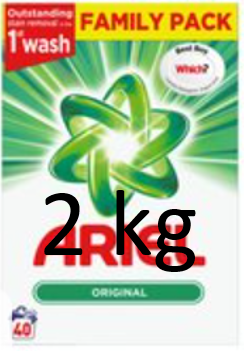 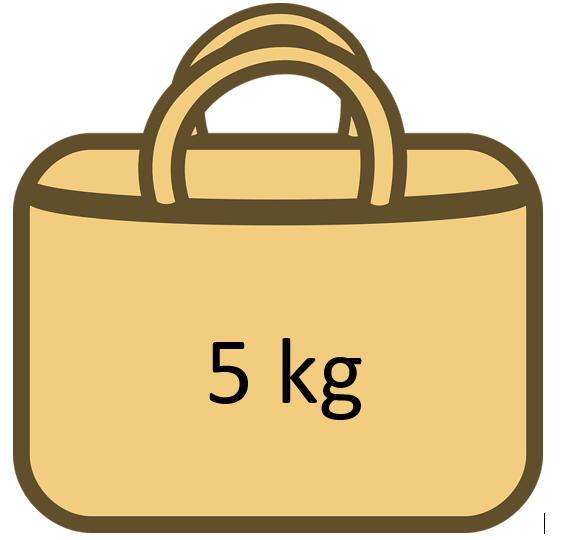 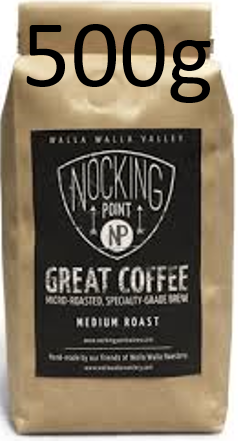 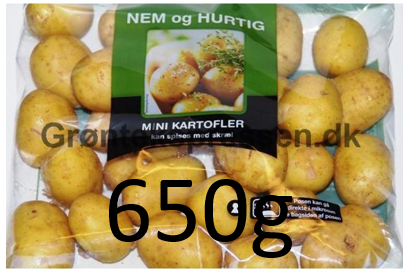 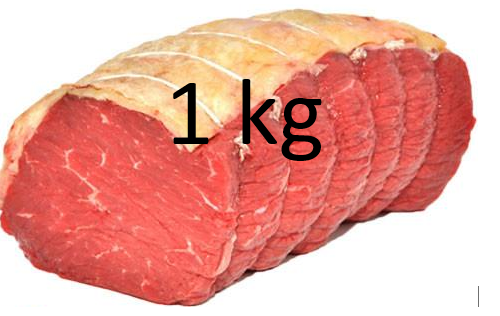 Biti nezmožen dvigniti 5 kg
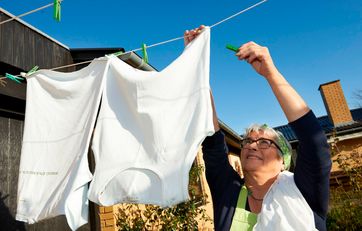 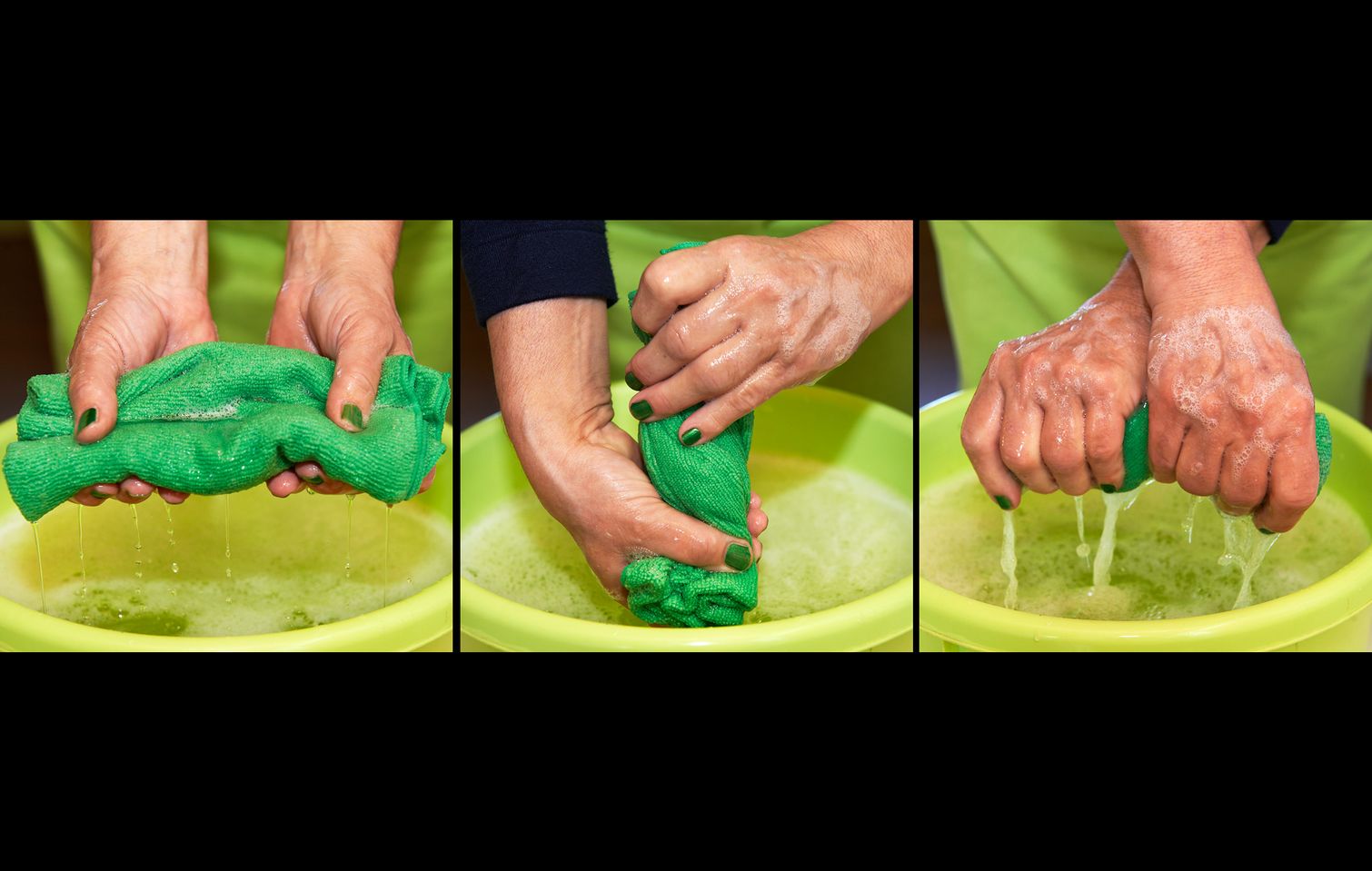 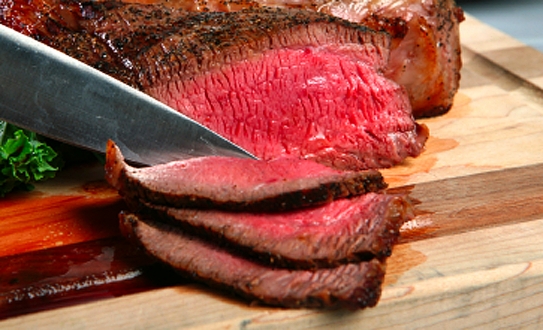 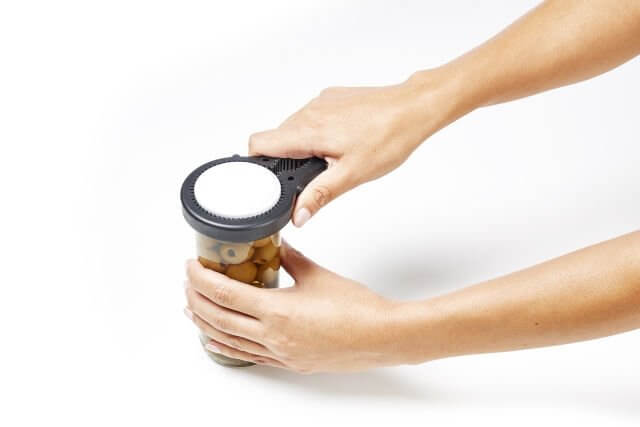 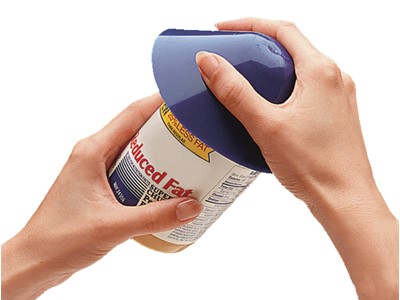 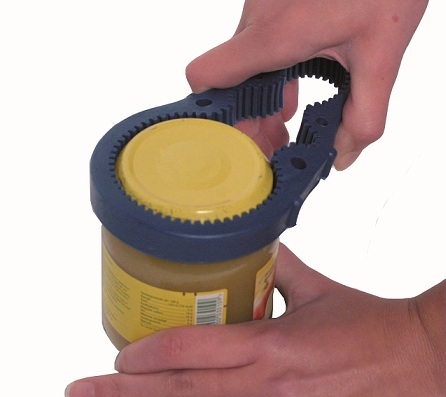 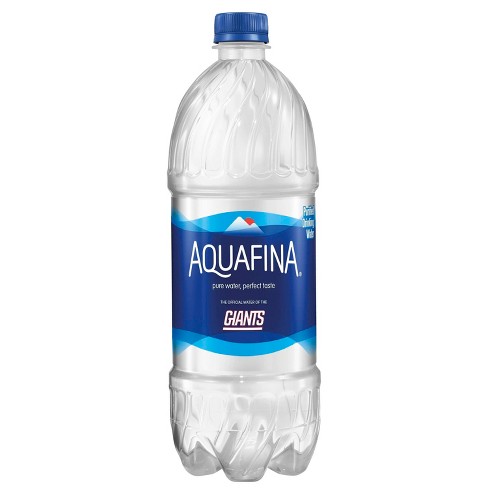 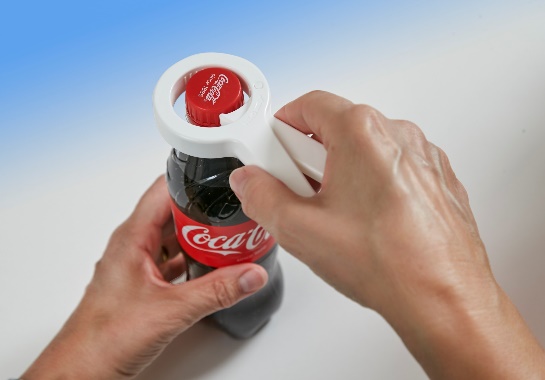 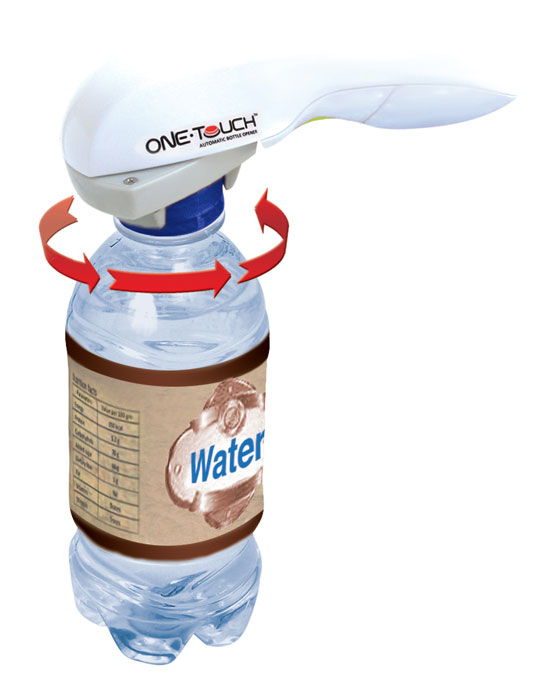 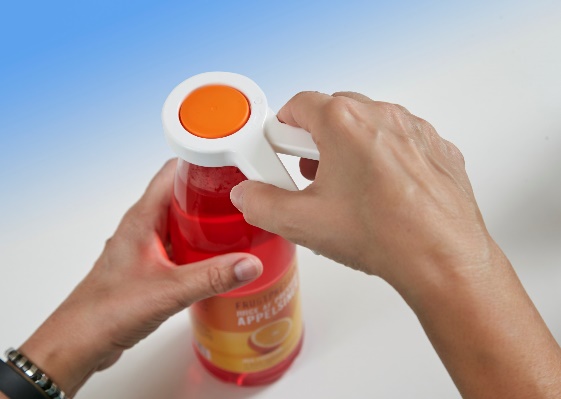 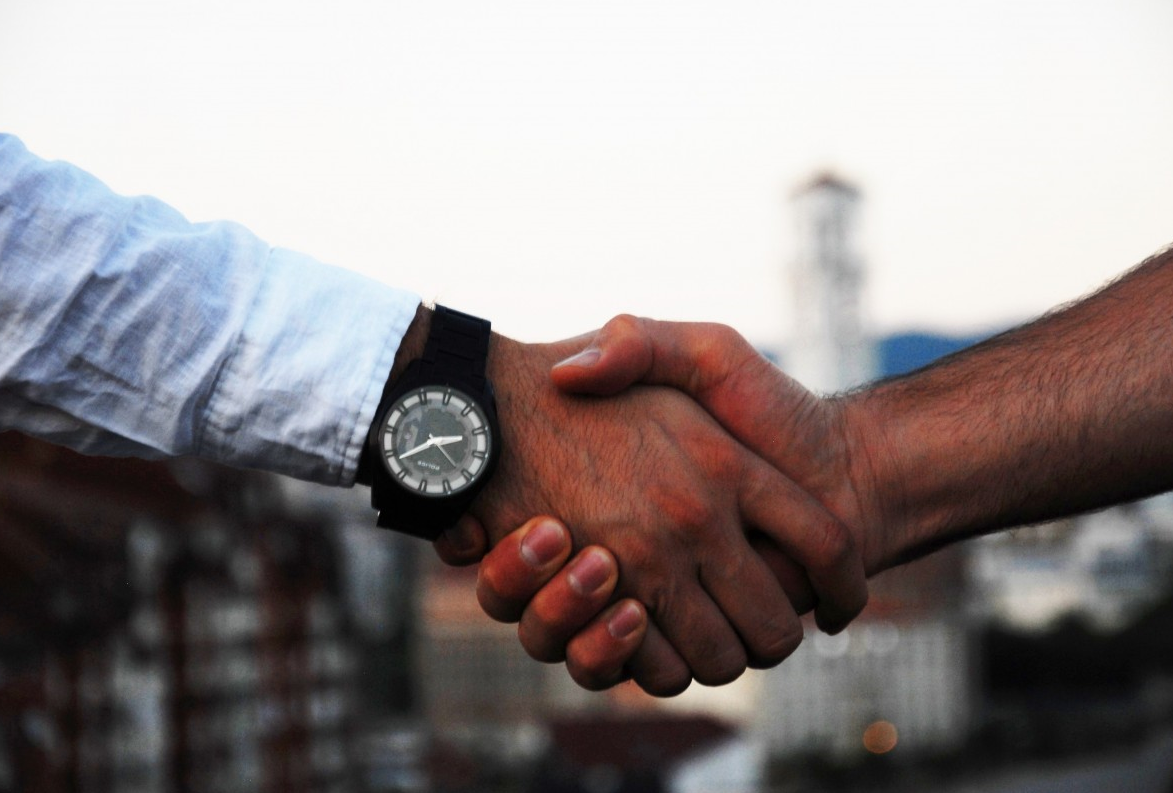 Bodite pozorni na moč stiska rok
Danska študija o moči stiska rok med
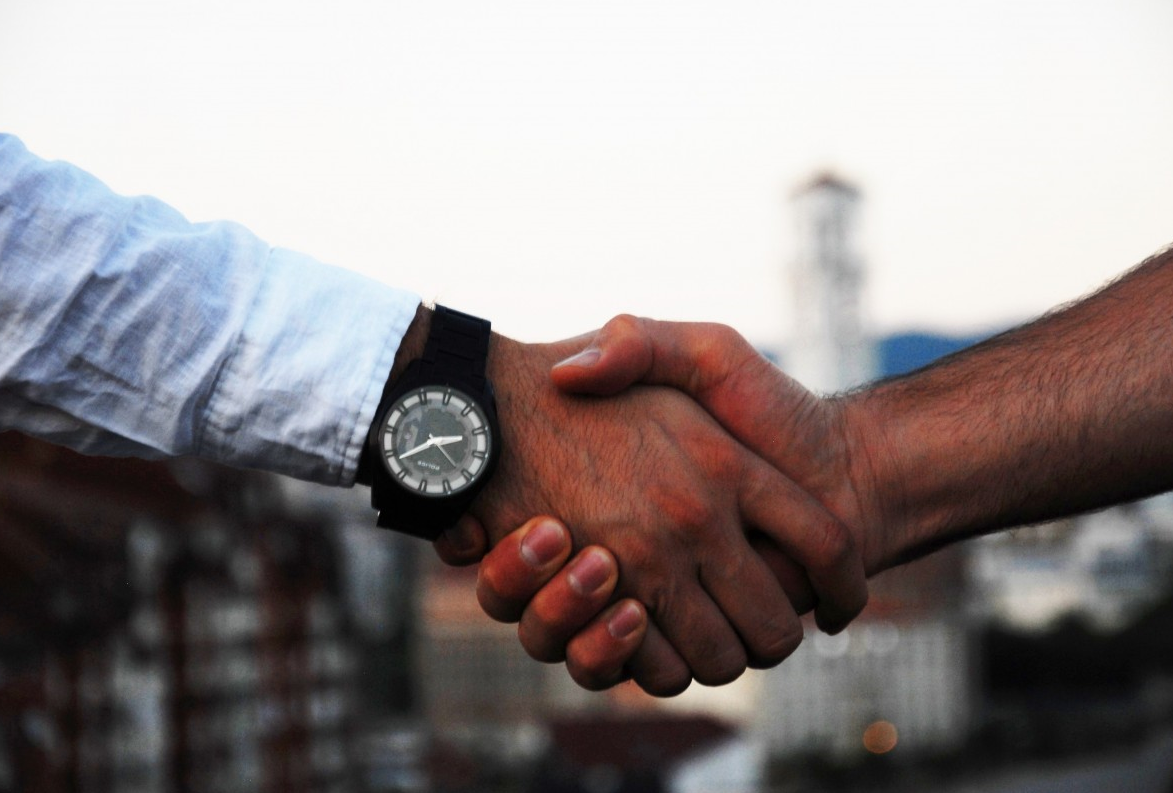 6.000 ŽENSKAMI
Dokler niso dosegle starosti
75 – 98 LET
V starosti med
45 – 68 LET
Testiranje je trajalo 25 – 30 LET
Rezultati so pokazali   
jasno povezavo 
med rahlim stiskom rok (fleksor = mišica podlahtnična  upogibalka prstov ) in funkcionalnimi okvarami.Tveganje se je povečalo za 2-3 krat pri tistih, ki so sodile v najšibkejšo tretjino testiranih,relativno tudi pri tistih, ki so sodile v najmočnejšo tretjino 
četudi so se že prilagodile boleznim ali drugim dejavnikom
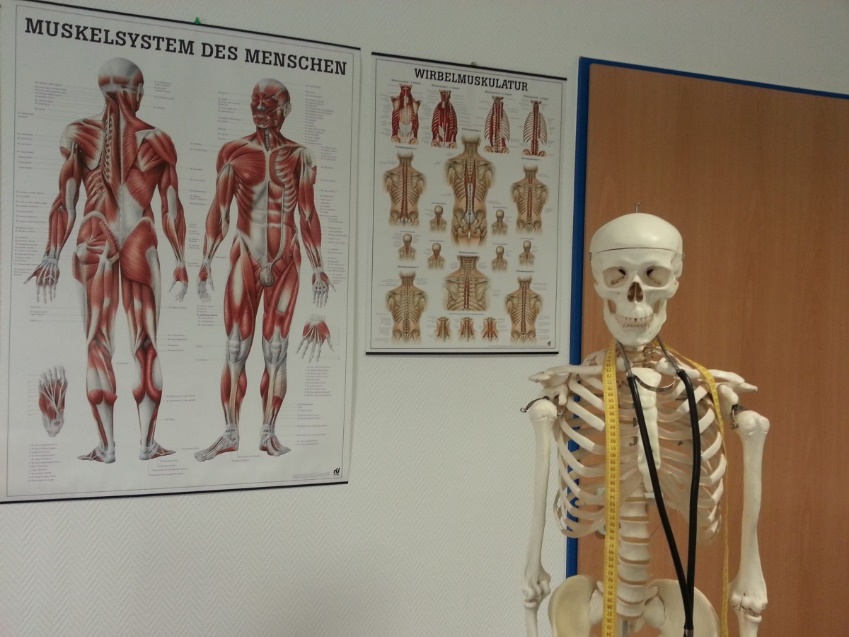 Pri vstajanju s stola moramo dvigniti
NOŽNE MIŠICE
Tretji dejavnik ne/izgubljanja naše samostojnosti je
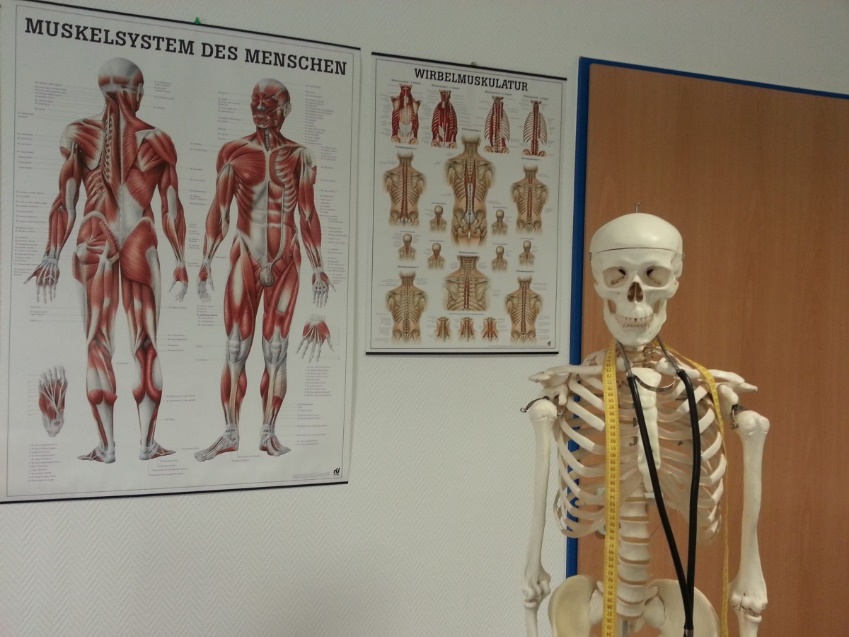 moč naših
nožnih mišic
Če se vprašamo; česa si želimo biti sposobni čez 3 – 5 – 10 or 30 let -
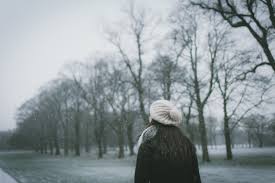 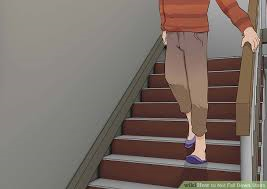 NAS BO VEČINA ODGOVORILA
Iti na sprehod.
Mogoče 5 km ali več?
Iti po stopnicah v 1. nadstropje ali dlje.
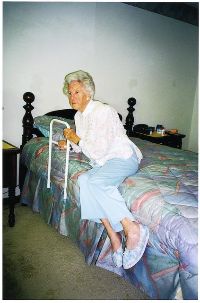 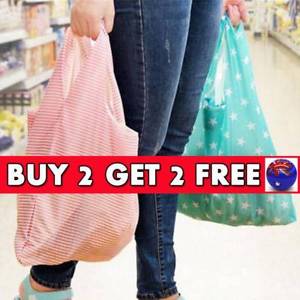 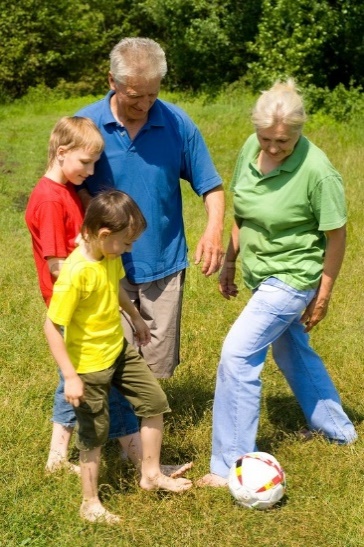 Nesti 2 x 5 kg vrečk iz trgovine.
Igrati se z vnuki ali pravnuki.
Vstati iz stola/postelje brez težav.
Koliko jih ne more več prehoditi 400 metrov kot pri 60-ih?
80 + let
65 – 79 let
60 – 64 let
43,5 % 
jih ne zmore
16,8 % 
jih ne zmore
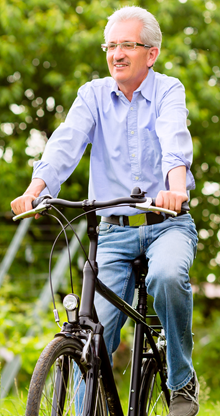 10,1 %
jih ne zmore
MOŠKI
Koliko jih še vedno lahko prehodi 400 metrov kot pri 60-ih?
89,9 %
jih zmore
83,2% 
jih zmore
56,5 % 
jih zmore
Koliko jih ne more več prehoditi 400 metrov kot pri 60-ih?
60 – 64 let
65 – 79 let
80 + let
Pomembno vprašanje
50,3 %
jih ne zmore
22,1 %
jih ne zmore
10,6 %
jih ne zmore
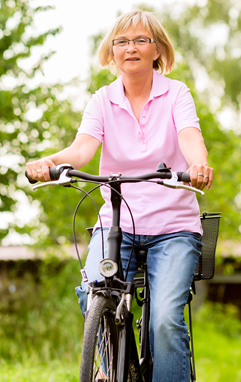 ŽENSKE
Koliko jih še vedno lahko prehodi 400 metrov kot pri 60-ih?
89,4 %
jih zmore
78,9 %
jih zmore
49,7 %
jih zmore
Kateri skupini želite pripadati, ko presežete starost 80 let?
Koliko jih ne more več hoditi po stopnicah kot pri 60-ih?
80 + let
65 – 79 let
60 – 64 let
43,5 %
jih ne zmore
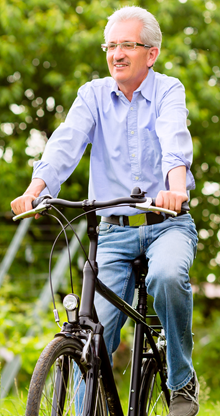 15,6 % 
jih ne zmore
8,8 % 
jih ne zmore
MOŠKI
Koliko jih še vedno lahko hodi po stopnicah kot pri 60-ih?
91,1 %
jih zmore
84,4 % 
jih zmore
56,5 % 
jih zmore
Koliko jih ne more več hoditi po stopnicah kot pri 60-ih?
Katero pomembno vprašanje bomo zastavili?
65 – 79 let
80 + let
60 – 64 let
62,1 % 
jih ne zmore
22,1 % 
jih ne zmore
13,2 % 
jih ne zmore
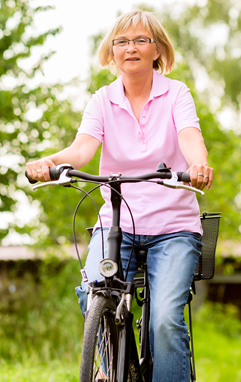 Koliko jih še vedno lahko hodi po stopnicah kot pri 60-ih?
ŽENSKE
86,8 % 
jih zmore
77,9% 
jih zmore
37,9% 
jih zmore
5 letna raziskava izpeljana med 4.000 osebami(30-82 let),je pokazala, da je delež oseb, ki imajo ali pa se jim razvijajo funkcionalne težave

skoraj 3 krat višji pri tistih z manjšo mišično močjo nog, kot pri ostalih, ki imajo to moč večjo .
Kaže , da danes mnogi izmed nas začnemo izgubljati mišično maso in moč takoj ko pre/dosežemo 30 let. To se zgodi zaradi sodobnega načina življenja, saj so že pri tej starosti naše vsakdanje telesne aktivnosti zmanjšane do te mere, da niti več ne ohranjamo telesne moči, kaj šele, da bi jo krepili.
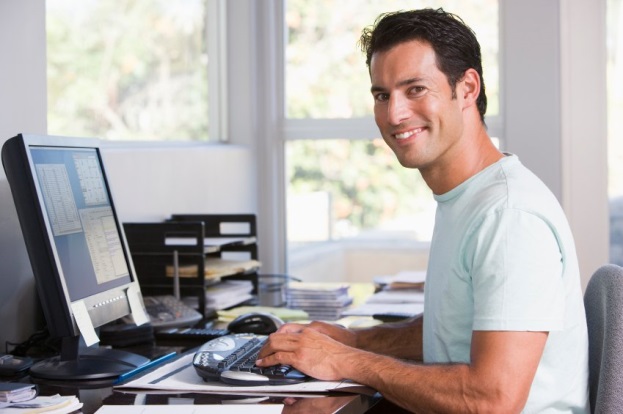 To na primer pomeni, da bo moški pri 60-ih izgubil 9 kg čiste mišične mase, če ne bo ukrepal.
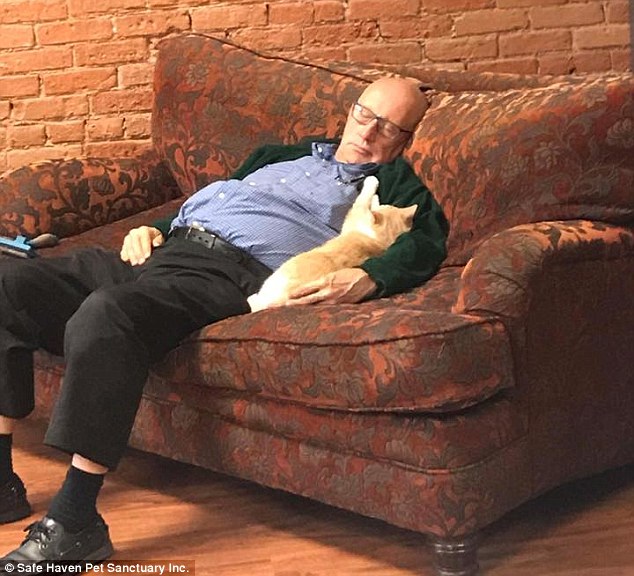 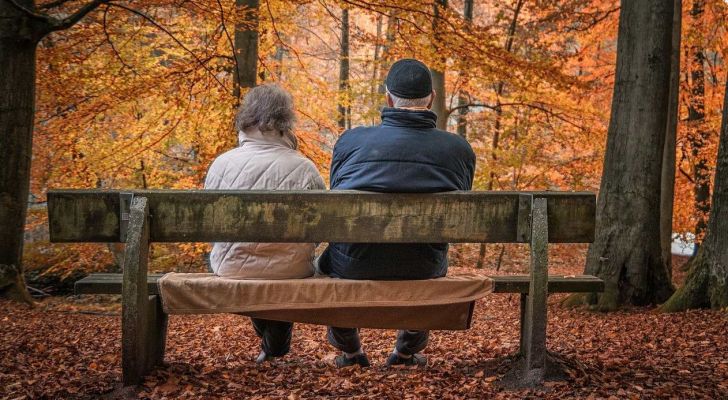 Če ne storimo nič da bi to preprečiliI, bo povprečni moški pri 30-ih izgubljal po 3 kg mišične mase na vsakih 10 let.
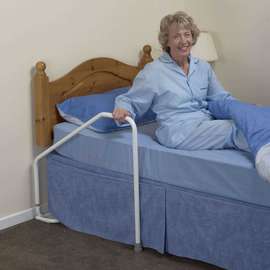 Če v starosti 31 – 60
izgubimo
Če pri starosti 61 do100 izgubimo nadaljnjih
Ustvarjanje mišične mase
9 kg mišične mase ali več
9 kg mišične mase
v starosti 0 - 30
so posledice za našo samostojnost
še ni posledic za našo samostojnost
Moč stiska rok in fleksorji rok
”moja starost”
upokojitev
Če nekaj pri 45-ih opravimo z večjo težavo kot pri 40-ih – nam je takoj jasno, da je to posledica nezadostne telesne aktivnosti.
Če pa nekaj pri 75-ih opravimo z večjo težavo kot pri recimo 74-ih ali 72-ih, pa takoj za to poiščemo izgovor/razlago  – “to je zato, ker se pač staram”.

NE, pa ni tako!
POMEMBEN NAUK, KI SI GA VELJA ZAPOMNITI
Opravljanje le vsakodnevnih opravil– 
nam ne bo ohranilo sposobnosti, da bi jih lahko opravljali vse življenje.
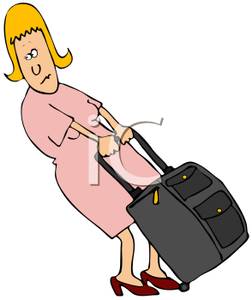 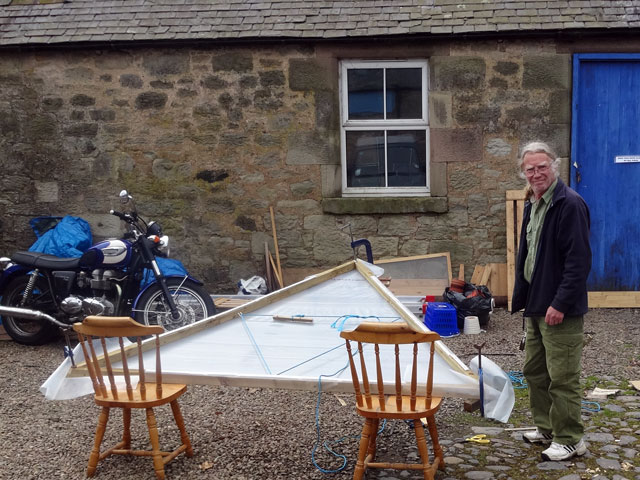 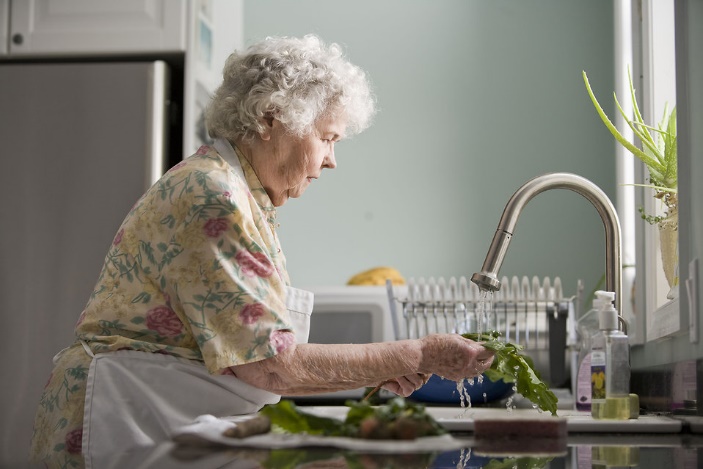 5 kg
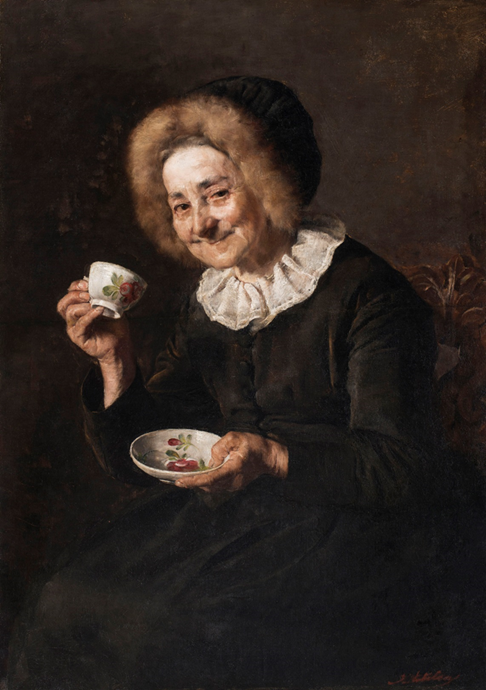 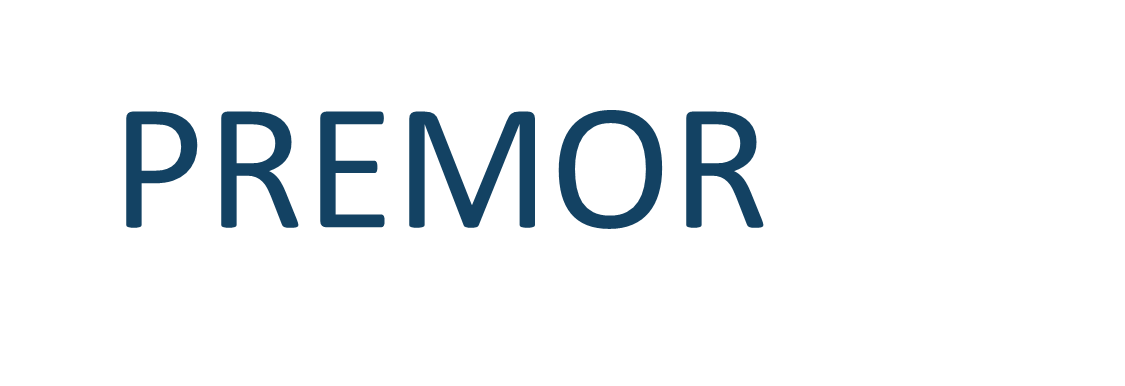